November 2013
802.11 Supplementary Plenary Information - November 2013
Date: 2013- November -15
Authors:
Name
Company
Address
Phone
email
5488 Marvell Lane,
Santa Clara, CA, 95054
+1 (321)751-3958
bkraemer@
marvell
.com
Bruce Kraemer
Marvell
Abstract: Additional Information on topics for 802.11 Plenary meeting – November  2013 
being held in Dallas, Texas
Slide 1
Bruce Kraemer, Marvell
November 2013
Monday
Slide 2
Bruce Kraemer, Marvell
November 2013
Friday Agenda Item 3.2.1
IEEE LOA Database – November 09, 2013
http://standards.ieee.org/db/patents/pat802_11.html

35 entries with 2013 submission dates

Request for LOAs  - 8 sent
Slide 3
Bruce Kraemer, Marvell
November 2013
Monday Agenda Item 4.1.3
Meeting Areas
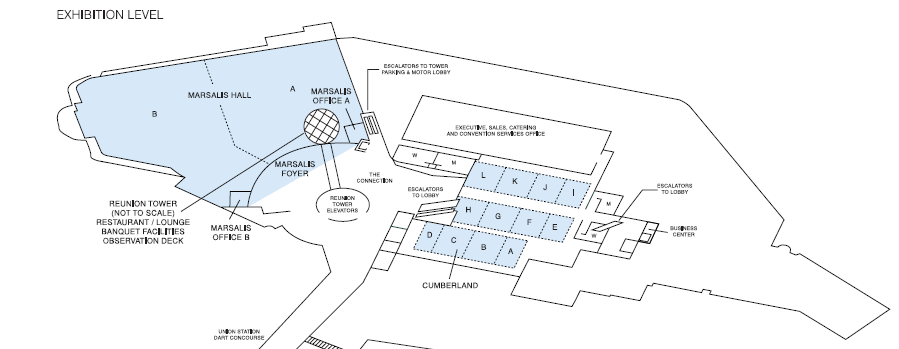 Slide 4
Bruce Kraemer, Marvell
November 2013
Monday Agenda Item 4.1.3
Meeting Areas
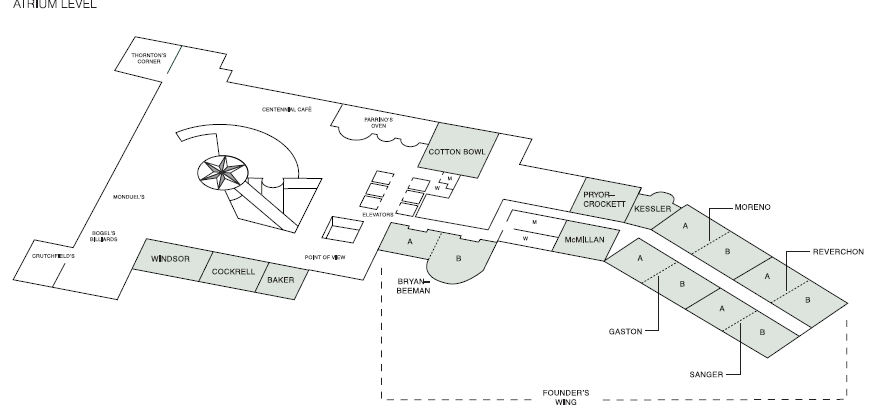 Slide 5
Bruce Kraemer, Marvell
November 2013
Monday Agenda Item 4.1.3
Meeting Areas
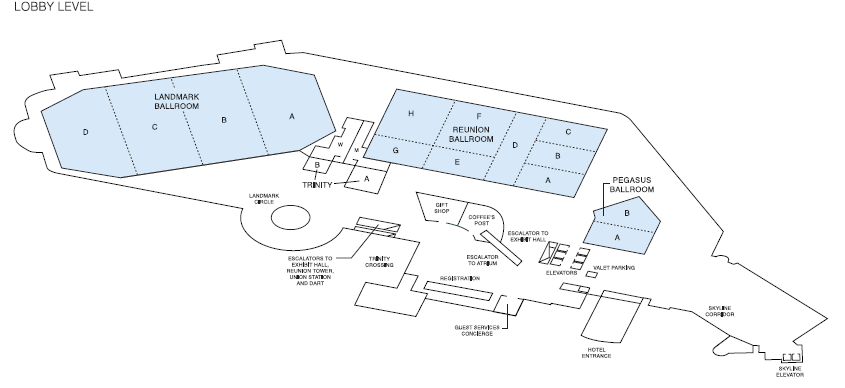 Slide 6
Bruce Kraemer, Marvell
November 2013
Monday Agenda Item 4.1.4
Joint Meetings
External:  
none 
				
Internal:     
AK and 802.1 Thursday am1 room Landmark D
Slide 7
Bruce Kraemer, Marvell
November 2013
Monday Agenda Item 4.1.5
November 2013        PARS
802 - Standard for Local and Metropolitan Area Networks: Overview and Architecture - PAR extension request
802.1AX-REV - PAR modification request
802.1Q-REV - PAR modification request
802.3br - amendment: Interspersing Express Traffic,  PAR and 5C
802.3bt - amendment: DTE Power via MDI over 4-Pair,  PAR and 5C
802.3bu - amendment: 1-Pair Power over Data Lines,  PAR and 5C
802.22 - Revision, PAR
OmniRAN EC SG - Recommended Practice, Network Reference Model and Functional Description of IEEE 802 Access Network , PAR and 5C
Slide 8
Bruce Kraemer, Marvell
November 2013
Monday Agenda Item 4.1.6
Group Room assignments
Slide 9
Bruce Kraemer, Marvell
November 2013
Monday Agenda Item 4.1.6
Group Room assignments
Spread across Lobby or Atrium
Check monitors
or
http://802world.org/attendee
or IMAT
Slide 10
Bruce Kraemer, Marvell
November 2013
Monday Agenda Item 4.1.6
WG Agendas
18:   Agenda				18-13-0105 r1
        Opening Report 		18-13-          
19:   Agenda  			19-13-0132 r0 	
        Opening Report   		19-13- 0133 r0	
21:  Agenda 				21-13-0201 r0
       Opening Report   		21-13-	
22: Agenda 				22-13- 0155 r0
       Opening Report   		22-13-  	
24: Agenda 				24-13-0040 r0
       Opening Report   		24-13-0041 r0
OmniRAN   Agenda 		omniran-13-0088 r0
       Opening Report   		omniran-13-
Slide 11
Bruce Kraemer, Marvell
November 2013
Monday Agenda Item 4.1.6
802.18 topics – Timeslots to be assigned
Slide 12
Bruce Kraemer, Marvell
November 2013
Monday Agenda Item 4.1.7
January 10-15, 2013 Los Angeles, California, US
IEEE 802.11 Interim Session
Hotel Registration    OPEN
Early bird discount closes Wednesday Nov 20

Meeting Registration OPEN
Early: Before 6pm Pacific Time, Dec 6, 2013
http://www.ieee802.org/11/Meetings/Meeting_Plan.html
Slide 13
Bruce Kraemer, Marvell
November 2013
Monday Agenda Item 4.1.8
Dallas Meeting Registration  (~829)
802.1       58
802.3     282
802.11   275
802.15   108
802.16       8
802.18       6
802.19      10
802.21      12
802.22      11
802.24      4
None        26
XX           29
Staff, Guests, Students, ??
Slide 14
Bruce Kraemer, Marvell
November 2013
Monday Agenda Item 4.1.9
IEEE Staff on site
Trish Gerdon 
Jodi Haasz 
Kathryn Bennett (subbing in for Michelle Turner this time) 
Lisa Perry 
Karen McCabe 
Catherine Berger
Walter Pienciak 
Bob Labelle
Slide 15
Bruce Kraemer, Marvell
November 2013
Monday Agenda Item 4.1.10
FOOD & BEVERAGE SERVICESContinental Breakfast Landmark Circle & Concourse7:30 AM to 9:00 AMMorning Coffee/TeaLandmark Circle & Concourse 9:00 AM to 11:00 AMGrab n’ Go Lunches:Landmark Concourseavailable Monday through Thursday from 11:30am until1:30pm   Afternoon Coffee/Tea/SnacksLandmark Circle & Concourse2:00 PM to 4:00 PMSnacks from 3:00 PM to 4:00 PM
Slide 16
Bruce Kraemer, Marvell
November 2013
Monday Agenda Item 4.1.10
802 Plenary Meeting, Dallas
11 – 15 November 2013
Social  - starts at 6:30pm Held in the Marsalis Hall A      Exhibition Level Wear your name badge to the socialObtain guest badges by Wednesday noon
Slide 17
Bruce Kraemer, Marvell
November 2013
Monday Agenda Item 4.1.10
Publication & Awards802.11ac   publication expected before end of 2013802.11af   publication expected February 2014Award  distribution for both AC and AF   planned for May 2014  (Hawaii)
Slide 18
Bruce Kraemer, Marvell
November 2013
Monday Agenda Item 4.1.11
802 Plenary Meeting, Dallas
11 – 15 November 2013
Ethernet Anniversary  Landmark B cash bar opens at 6:30 pmAnniversary event starts at 7:00 pmBob Metcalf      Keynote Panel   Celebration Food after the speakersBadge not requiredCameras and recording allowed
Slide 19
Bruce Kraemer, Marvell
November 2013
Monday Agenda Item 4.1.11
Current Membership Status - November
Definitions:  
Aspirant: a member who has attended 1 qualifying meeting
Potential Voter: a member who has attended 2 qualifying meetings and will become a voter at the start of the next plenary they attend
Data as of 2012-11-06
Slide 20
Bruce Kraemer, Marvell
November 2013
Monday Agenda Item 4.1.11
802.11 HEW Liaison request
Use case document sent to WFA for comment and prioritization (July 21)
WFA Response received by Chair on Friday November 08
Copyright statements render the document unacceptable for posting (yet)
Hope to resolve and post before end of week.
Slide 21
Bruce Kraemer, Marvell
November 2013
Monday Agenda Item 4.1.12
Wednesday/Friday Plenary Topics
AQ mini-tutorial        Stephen McCann
Webex experiment     Adrian Stephens
1900.1 participation offer - update
November EC workshop topics
Venue information preparation
Future venues
802.3 Request
Special Thanks
Slide 22
Bruce Kraemer, Marvell
November 2013
Monday Agenda Item 4.1.12
802.3 Request
IEEE 802.3 400 Gb/s Ethernet Study Group 
To: Mr. Bruce Kraemer, Chair, IEEE 802.11 Working Group (bkraemer@ieee.org) 
Subject: Request for Information – Impact of Future IEEE 802.11 Wireless Activities 

Dear Bruce, 
The IEEE 802.3 400 Gb/s Ethernet Study Group is exploring the need for 400 Gb/s Ethernet. As the IEEE 802.11 High Efficiency WLAN Study Group (HEW SG) is considering the improvement of spectrum efficiency to enhance the system throughput/area in high density scenarios of wireless access points and stations, we would like to understand the potential use cases to determine the impact on the supporting wireline network. 
We would also appreciate any other data or trends that you feel would be beneficial to us as we define 400 Gb/s Ethernet for wireline applications. 
As companion specifications in the IEEE 802 family of standards, both of our respective groups are faced with growing bandwidth requirements. Given the inherent symbiotic relationship of the wired and wireless networks, we look forward to future interaction that will enable the mutual success of our standards.
Suggest sending HEW use case document (or variant)
Slide 23
Bruce Kraemer, Marvell
November 2013
Monday Agenda Item 4.1.13
802.1 Architecture Document
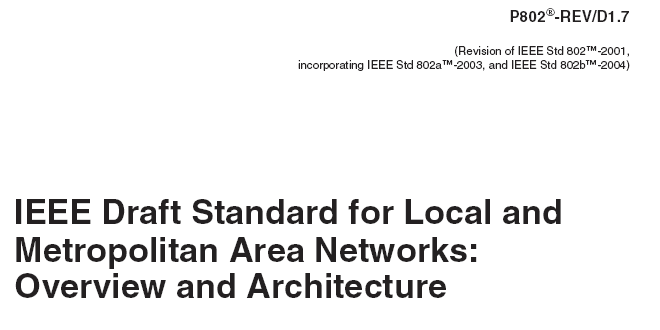 Recirculation sponsor ballot just closed
ARC discussion topic Monday am1 & Wednesday am1
Slide 24
Bruce Kraemer, Marvell
November 2013
Monday Agenda Item 4.1.15
802.11 Topics for November 2013 EC
Begin Sponsor Ballot?     none
Submit to RevCom?       AC, AF
New project PAR to NesCom?     none
PAR Extension ?    none
Revision PAR? none
Study Group start up?   Depends upon results of WNG meeting
Study Group extension?   HEW  (11-13-1100)
Press Release?  AC  publication, AF  publication
Slide 25
Bruce Kraemer, Marvell
Monday, July 15, 2013
November 2013
http://ieee802.org/Tutorials.shtml
Monday Agenda Item 4.1.16
November Tutorials
Monday, Nov 11, 2013
Slide 26
Bruce Kraemer, Marvell
November 2013
Monday Agenda Item 4.1.16
802 Plenary Meeting, Dallas
11 – 15 November 2013
What the *%#! do we do with 64 bit addressingNot a tutorial, not a presentation A technical discussion between 802.15 - & 802.1 on homogeneous 64 bit networks andheterogeneous 48/64 bit networks - starts at 7:30pm in Cotton Bowl
Slide 27
Bruce Kraemer, Marvell
Monday, July 15, 2013
November 2013
Monday Agenda Item 4.1.17
Notable ExCom or SA Activities
Slide 28
Bruce Kraemer, Marvell
November 2013
Wednesday
Slide 29
Bruce Kraemer, Marvell
November 2013
Wednesday Agenda Item 2.7
FOOD & BEVERAGE SERVICESContinental Breakfast Landmark Circle & Concourse7:30 AM to 9:00 AMMorning Coffee/TeaLandmark Circle & Concourse 9:00 AM to 11:00 AMGrab n’ Go Lunches:Cancelled  Afternoon Coffee/Tea/SnacksLandmark Circle & Concourse2:00 PM to 4:00 PMSnacks from 3:00 PM to 4:00 PM
Slide 30
Bruce Kraemer, Marvell
November 2013
Wednesday Agenda Item 2.7
Social  in Dallas   6:30pm Wednesday
Marsalis Hall A            Exhibition Level 
Please make sure you wear your name badge to the social
 - Obtain guest badges by Wednesday noon
Slide 31
Bruce Kraemer, Marvell
November 2013
Monday Agenda Item 4.1.11
802.11 HEW Liaison request
Use case document sent to WFA for comment and prioritization (July 21)
WFA Response received by Chair on Friday November 08
Copyright statements render the document unacceptable for posting
Update
Copyright clearance received Tuesday Nov 12.
Cleared document posted Wednesday Nov 13.
Document 11-13-1443
https://mentor.ieee.org/802.11/dcn/13/11-13-1443-00-0hew-liaison-from-wi-fi-alliance-on-hew-use-cases.ppt
Slide 32
Bruce Kraemer, Marvell
November 2013
Monday Agenda Item 4.1.12
Wednesday/Friday Plenary Topics
4.1   802.3 Request  Bruce
4.4 November EC workshop topics
4.5 Venue information preparation
4.6  AQ mini-tutorial        Stephen McCann
4.7  1900.1 participation offer - Bruce
4.8  Webex experiment     Adrian Stephens
Special Thanks 
Future Venues    - Friday
Slide 33
Bruce Kraemer, Marvell
November 2013
Monday Agenda Item 4.1.12
802.3 Request
IEEE 802.3 400 Gb/s Ethernet Study Group 
To: Mr. Bruce Kraemer, Chair, IEEE 802.11 Working Group (bkraemer@ieee.org) 
Subject: Request for Information – Impact of Future IEEE 802.11 Wireless Activities 

Dear Bruce, 
The IEEE 802.3 400 Gb/s Ethernet Study Group is exploring the need for 400 Gb/s Ethernet. As the IEEE 802.11 High Efficiency WLAN Study Group (HEW SG) is considering the improvement of spectrum efficiency to enhance the system throughput/area in high density scenarios of wireless access points and stations, we would like to understand the potential use cases to determine the impact on the supporting wireline network. 
We would also appreciate any other data or trends that you feel would be beneficial to us as we define 400 Gb/s Ethernet for wireline applications. 
As companion specifications in the IEEE 802 family of standards, both of our respective groups are faced with growing bandwidth requirements. Given the inherent symbiotic relationship of the wired and wireless networks, we look forward to future interaction that will enable the mutual success of our standards.
Suggest sending HEW use case document (or variant)
Slide 34
Bruce Kraemer, Marvell
November 2013
Monday Agenda Item 4.1.1
Webex Experiment
Adrian
Slide 35
Bruce Kraemer, Marvell
November 2013
Wednesday Agenda Item 4.7
1900.1 Participation Offer
Dear Colleagues,
 
The IEEE 1900.1 Standards Working Group (http://grouper.ieee.org/groups/dyspan/1/) is preparing a revision of its published IEEE Std 1900.1™-2008 standard, entitled: “IEEE Standard Definitions and Concepts for Dynamic Spectrum Access: Terminology Relating to Emerging Wireless Networks, System Functionality, and Spectrum Management”. The key purpose of IEEE 1900.1 is to promote a common understanding among experts and to act as a baseline in the definition of a number of key terms pertinent to dynamic spectrum access, cognitive radio, spectrum sharing, opportunistic spectrum access, and other related technologies, capabilities and functionalities. It is intended that though such ends, the prospects for dynamic spectrum access and related technologies are enhanced.
 
We hereby invite you to contribute to the development of this revision standard. Your contribution can enhance the standard by introducing new prominent concepts to the terms and definitions covered therein. It can also give the opportunity to express your opinion on any necessary changes to terms and associated definitions in the current standard. Moreover, IEEE 1900.1 also aims to guide professionals on aspects such as the relationship between the various concepts in the scope of dynamic spectrum access and related technologies, as covered in the standard. Your contribution could also cover such aspects.
 
Contributing to IEEE 1900.1 will present many benefits to you and to your organization, particularly if you or your organization have interest in or are stakeholders in dynamic spectrum access and related beyond 2020 mobile communications or next generation wireless technologies. IEEE 1900.1 is a highly cited standard and guide to the understanding of next generation radio concepts within the mobile and wireless community. Further, your personal input will be acknowledged in the standard (if desired).
 
Should you wish to contribute to the standard, please express your interest to the Chair of IEEE 1900.1 (Oliver Holland, oliver.holland@kcl.ac.uk) and Secretary (Michael Gundlach, michael.gundlach@nsn.com). The “Subject” field of your email should be the exact following text: “IEEE 1900.1 Revision Expression of Interest”, and your email text should included some brief information about you, your organization, and you and your organization’s work and interest areas. Based on your emailed expression of interest, we will contact you with more detail on the process for contributing to the revision standard, and you will be invited to participate in future IEEE 1900.1 meetings in order to present and discuss your contribution/opinion.
 
The deadline for you to respond to this call for interest is the end of 30 September 2013, US Eastern Daylight Time. Any emailed responses received after that time will not be processed.
 
Many thanks for your kind attention to this email.
 
Kind regards,
 
Oliver Holland, IEEE 1900.1 Chair
Michael Gundlach, IEEE 1900.1 Secretary
Slide 36
Bruce Kraemer, Marvell
November 2013
Wednesday Agenda Item 4.7
DySPAN Background
IEEE DySPAN Standards Committee (DySPAN-SC)
Future Meetings
(a detailed calendar for future meetings, including information on telephone conferences, is available on the meeting information page)
[DySPAN-SC] 2-5 December 2013, Tokyo, Japan [Meeting Information] [Registration]
Background
The IEEE P1900 Standards Committee, (DySPAN-SC's predecessor), was established in 2005IEEE SCC41 was approached by the IEEE ComSoc Standards Board (CSSB) in late 2010, as ComSoc Standards Board was extremely interested in SCC41 being brought back directly under its wing. SCC41 voted to be directly answerable to ComSoc in December 2010, and was thereby renamed as IEEE DySPAN-SC. At its December 2010 Meeting, the IEEE Standards Association Standards Board (SASB) approved the transfer of projects from SCC41 to CSSB.
Scope
The scope of the DySPAN-SC includes the following:
dynamic spectrum access radio systems and networks with the focus on improved use of spectrum,
new techniques and methods of dynamic spectrum access including the management of radio transmission interference, and
coordination of wireless technologies including network management and information sharing amongst networks deploying different wireless technologies.
Slide 37
Bruce Kraemer, Marvell
November 2013
Wednesday Agenda Item 4.7
1900.1 Participation Offer
IEEE 1900.1 Working Group on "Definitions and Concepts for Dynamic Spectrum Access: Terminology Relating to Emerging Wireless Networks, System Functionality, and Spectrum Management"
IEEE 1900.1 aims to standardize terms and definitions in the field of dynamic spectrum access and related technologies. It is hoped that through this effort a common understanding on such technologies will be achieved among interested stakeholders, therefore the prospects of these technologies will be further enhanced.
The baseline IEEE 1900.1 standard was published on September 26th, 2008. The standard can be obtained at:http://standards.ieee.org/findstds/standard/1900.1-2008.html.
From February 2011 until December 2012 the 1900.1 Working Group worked on a new amendment project, IEEE 1900.1a, primarily aiming to incorporate updated terms and definitions from other IEEE 1900 Working Groups into the standard. This work, entitled "1900.1a:IEEE Standard Definitions and Concepts for Dynamic Spectrum Access: Terminology Relating to Emerging Wireless Networks, System Functionality, and Spectrum Management Amendment: Addition of New Terms and Associated Definitions" was published in January 2013 and is available here:http://standards.ieee.org/findstds/standard/1900.1a-2012.html.
Since January 2013 the IEEE 1900.1 Working Group has been concentrating on preparing a root-and-branch revision of the original baseline standard that was published in 2008. It is intended that this revision will provide an up-to-date viewpoint on the associated fast-moving technology areas. It is also intended that this revision will enhance the informative content detailing the relationship between the various concepts covered by the standard.
Should you wish to be involved in IEEE 1900.1, please contact the Chair and Secretary as listed at the end of this page.
Contacts
Oliver Holland, Ph.D.IEEE 1900.1 Working Group Chair
Michael Gundlach, Ph.D.IEEE 1900.1 Working Group Secretary
Slide 38
Bruce Kraemer, Marvell
November 2013
Wednesday Agenda Item 4.7
Dear Colleague,
Many thanks for your response to the call for expressions of interest in contributing to the revision of the IEEE 1900.1 standard.
We hereby invite you to contribute to the process of assessing and re-working the terms and definitions in the published IEEE 1900.1-2008 standard, a key objective of the revision of the standard.
Attached you will find a template within which to provide your input. Using this, please can you add a separate instance of Table 1 for each proposed revision or deletion of a term, or for each proposed new term. You may use Table 2 as reference for the terms and definitions currently published in IEEE 1900.1-2008. For the penultimate row in each instance of Table 1, you should provide information on which group you believe you are representing in providing the associated opinion, or otherwise leave this blank if you do not believe you are representing another group. Note that you must also provide proof of authorization from that group if you believe you are representing it (e.g., an email from the Chair of the group, forwarded to the Chair and Secretary of IEEE 1900.1, would be sufficient for this purpose).
The deadline to return your contributions is the 29 November, noting that it is sufficient to email your contributions to the Chair of IEEE 1900.1 (myself, oliver.holland@kcl.ac.uk) copying the Secretary (Michael Gundlach, michael.gundlach@nsn.com). However, this is an ongoing process and we realize that this deadline could be challenging especially for those groups that you are indirectly or directly representing. So, this deadline is very flexible; please do inform if you believe you need more time than that.
You will be invited to attend future meetings and/or telephone conferences of IEEE 1900.1 to present and discuss your contributions.
Many thanks for your kind attention to this email.
Slide 39
Bruce Kraemer, Marvell
November 2013
Wednesday Agenda Item 4.2
Should you wish to contribute to the standard, please express your interest to the Chair of IEEE 1900.1 (Oliver Holland, oliver.holland@kcl.ac.uk) and Secretary (Michael Gundlach, michael.gundlach@nsn.com). The “Subject” field of your email should be the exact following text: “IEEE 1900.1 Revision Expression of Interest”, and your email text should included some brief information about you, your organization, and you and your organization’s work and interest areas. Based on your emailed expression of interest, we will contact you with more detail on the process for contributing to the revision standard, and you will be invited to participate in future IEEE 1900.1 meetings in order to present and discuss your contribution/opinion.
Slide 40
Bruce Kraemer, Marvell
November 2013
Wednesday Agenda Item 5.1
Room Changes
Remove time slots for
ah Wednesday PM1 Landmark C meeting room
Add time slots for
HEW SG would like the Wednesday PM1 Landmark C
TGai would like an additional slot for Wed PM2
Slide 41
Bruce Kraemer, Marvell
November 2013
Wednesday Agenda Item 5.2
Revised Agenda Graphic
If needed
Slide 42
Bruce Kraemer, Marvell
November 2013
Wednesday Agenda Item 5.3
Mid-week Officer Changes
Additions
ARC vice-chair:   Joe Levy  - Interdigital

AJ technical editor:    Jiamin Chen - Huawei

AH technical editor:    Yongho Seok
Slide 43
Bruce Kraemer, Marvell
November 2013
WG11 Task & Study Group Officers – November 2013
NEW
OPEN = Candidate Nominations are open
NYRQ = Not yet required, nominations are not open
Slide 44
Bruce Kraemer, Marvell
November 2013
Friday
Slide 45
Bruce Kraemer, Marvell
November 2013
Wednesday Agenda Item 2.07
Officer Changes
Additions
ARC vice-chair:   Joe Levy  - Interdigital

AJ technical editor:    Jiamin Chen - Huawei

AH technical editor:    Yongho Seok - LG
Slide 46
Bruce Kraemer, Marvell
November 2013
Friday Agenda Item 2.08
IEEE LOA Database – Nov 09, 2013
http://standards.ieee.org/db/patents/pat802_11.html

35 entries with 2013 submission dates

Request for LOAs  - 8 sent
Slide 47
Bruce Kraemer, Marvell
November 2013
Friday Agenda Item 2.09
http://www.techstreet.com/ieeegate.html
http://standards.ieee.org/about/get/802/802.11.html
IEEE Store Contents  - November  2013
Slide 48
Bruce Kraemer, Marvell
November 2013
Friday Agenda Item 2.10
802  drafts to ISO/IEC JTC1/SC6
Slide 49
Bruce Kraemer, Marvell
November 2013
Friday Agenda Item 6.3
Future Venues -2013
2013
# 137 January 13-18, 2013 - --Hyatt Regency Vancouver, BC, CA
#137.5 January 23-24, Grand Mercure, Shenzhen, CN
# 138 March 17-22, 2013 –Caribe Royale, Orlando, FL, USA
# 139 May 12-17, 2013 ----Hilton Waikoloa, Big Island, HI
 #139.5 April 24-25 – Beijing, China
# 140 July 14-19, 2013  --- Geneva , CH  ITU headquarters
# 141 September 15-20, 2013- Zhong Shan Hotel, – Nanjing, China 
# 142 Nov 10-15, 2013    Hyatt Regency Dallas, TX, USA
Slide 50
Bruce Kraemer, Marvell
November 2013
Friday Agenda Item 6.3
Future Venues - 2014
2014
# 143 January 19-24, 2014 -Hyatt Century Plaza, Los Angeles, CA, US
#143.5  January  8-9, 2014  - Sanya, China
# 144 March 16-21, 2014 – Beijing, China
# 145 May 11-16, 2014 ----Hilton Waikoloa, Big Island, HI
 #145.5 May 21-22, 2014 -  China
# 146 July 13-18, 2014 - Manchester Grand Hyatt, San Diego, CA, US
# 147 September 14-19, 2014----Hilton Athens, Greece
#147.5 September 24-25, 2014 - China			       
# 148 November 2-7, 2014   Hyatt Regency San Antonio, TX, US
Slide 51
Bruce Kraemer, Marvell
November 2013
Friday Agenda Item 6.3
Future Venues
Slide 52
Bruce Kraemer, Marvell
November 2013
Friday Agenda Item 7.1
#143.5 January 8-9, 2013    Sanya, China
IEEE 802.11 China Interim Session
Hotel Registration    OPEN

Meeting Registration OPEN
http://www.ieee802.org/11/Meetings/Meeting_Plan.html
Slide 53
Bruce Kraemer, Marvell
November 2013
Friday Agenda Item 7.2
# 143   January 10-15, 2013 Los Angeles, California, US
IEEE 802.11 Interim Session
Hotel Registration    OPEN
Early bird discount closes Wednesday Nov 20

Meeting Registration OPEN
Early: Before 6pm Pacific Time, Dec 6, 2013
http://www.ieee802.org/11/Meetings/Meeting_Plan.html
Slide 54
Bruce Kraemer, Marvell
November 2013
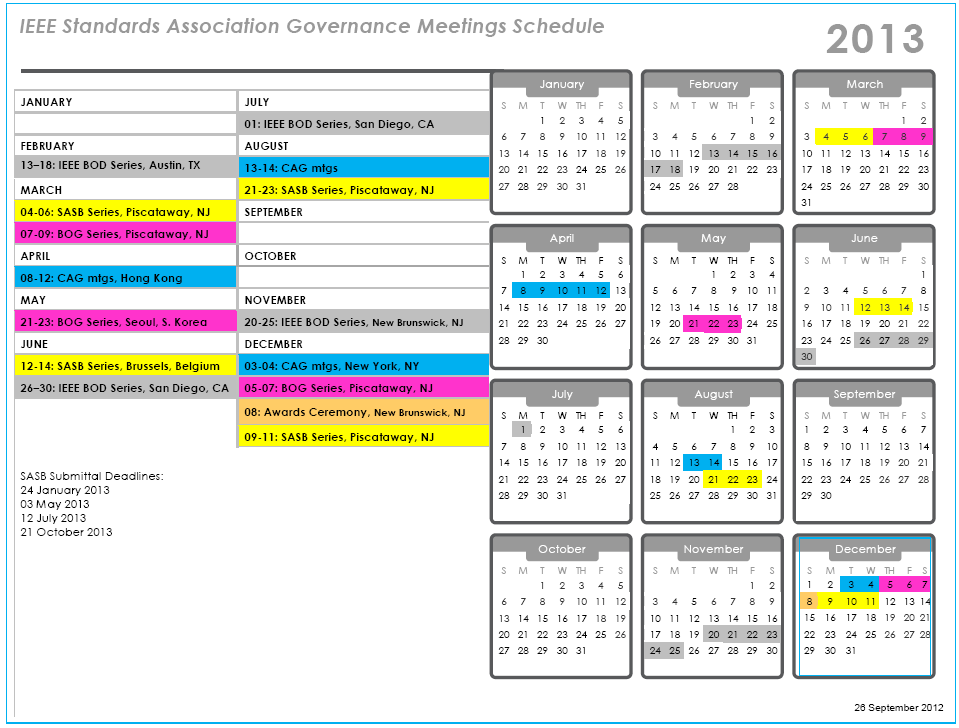 Next SASB deadline:
  21 October 2013
Slide 55
Bruce Kraemer, Marvell
November 2013
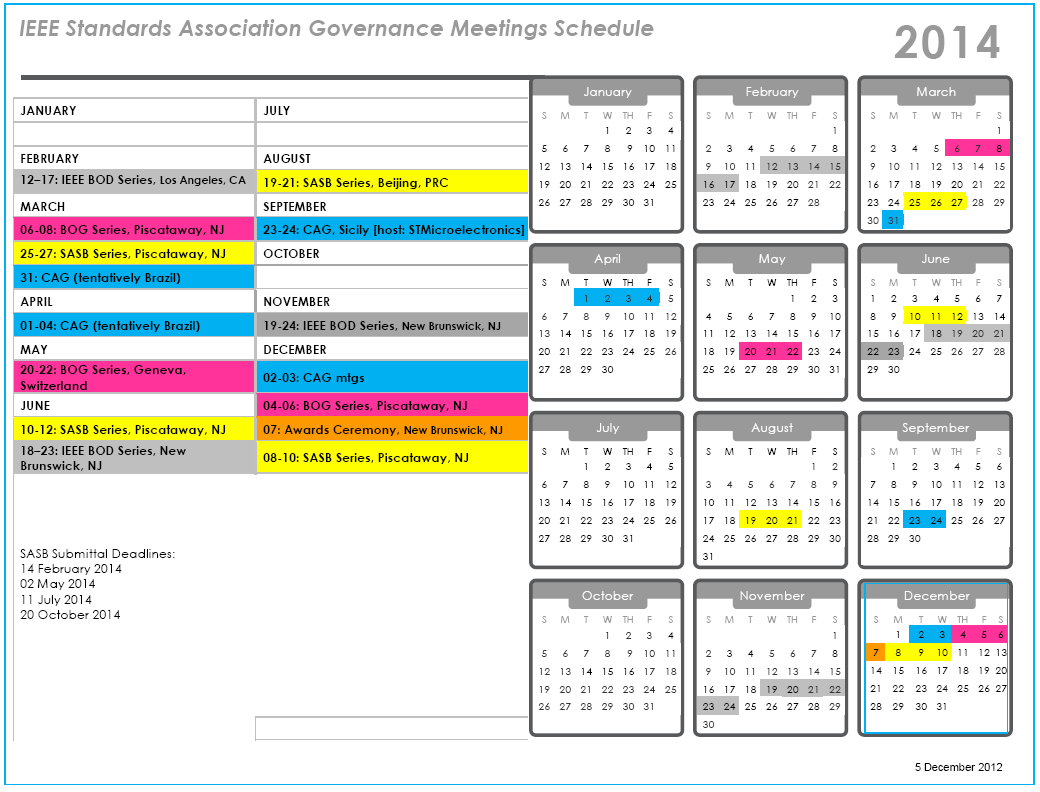 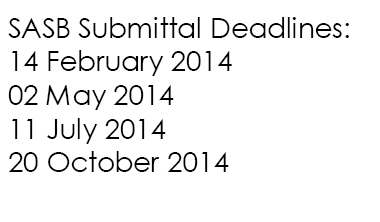 Slide 56
Bruce Kraemer, Marvell